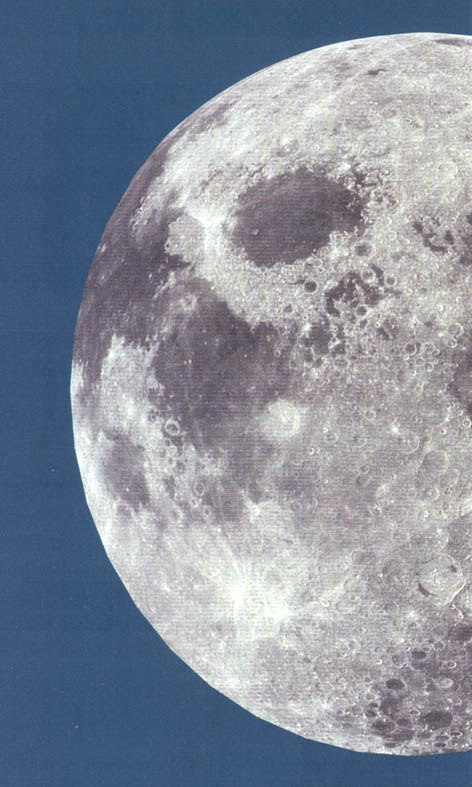 AY
Ekvator Çapı:		3476 km
Kütle:			0.0123 Myer
Ortalama Yoğ.:	3344 kg/m3
Kurtulma Hızı: 	2.4 km/sn
Albedo:		0.11
Yörünge basıklığı:	0.0549
Yörünge eğimi:	5.15°
Ekvatorun yörüngeye eğimi:	 6.68°
Yer’e uzaklık	Ort:	384,400 km
		Enberi:	363,300 km
		Enöte:	405,500 km
Ay’ın yörüngesinin biçimi bir elipstir
e=0.055
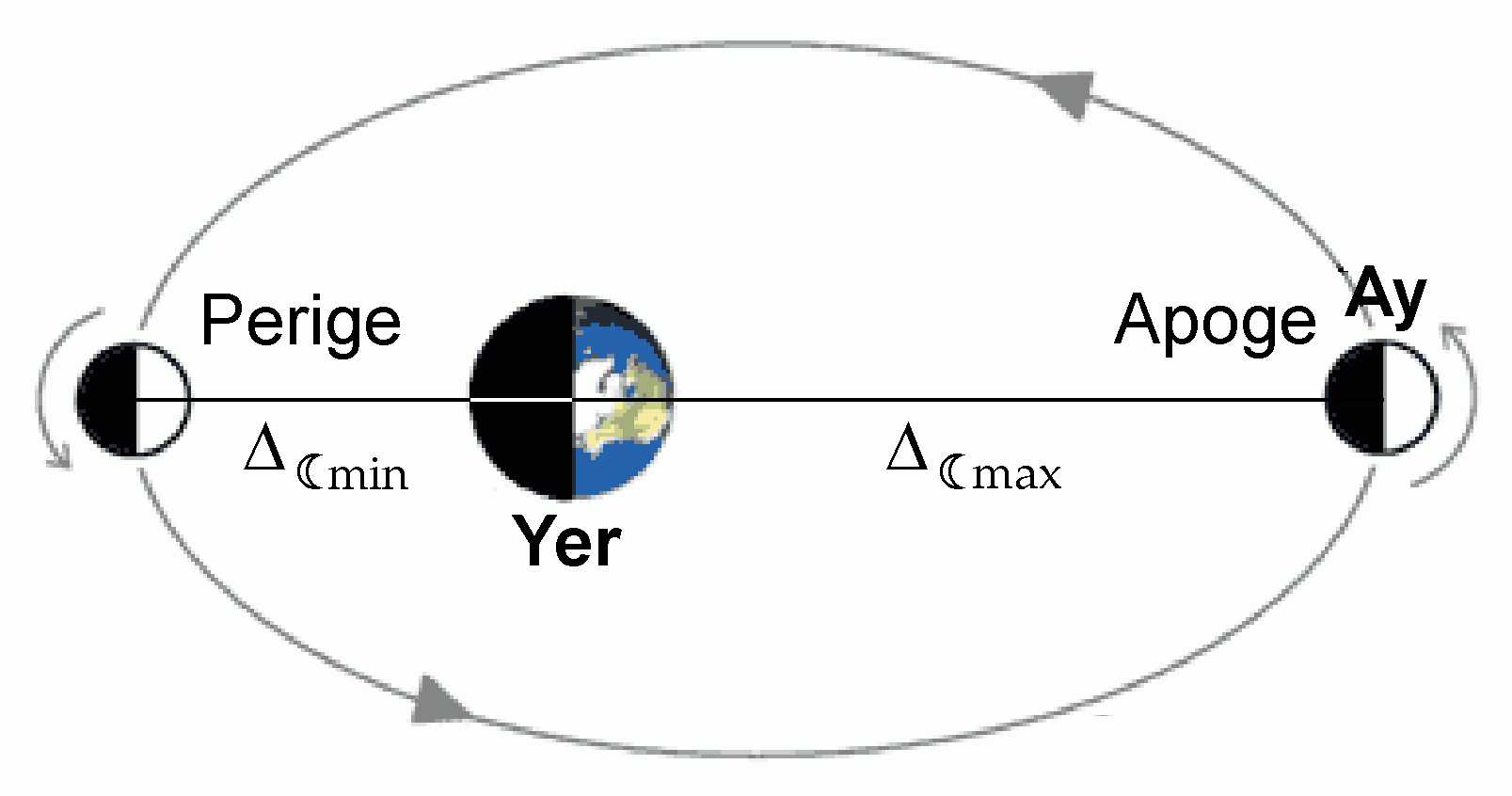 363,300 km
405,500 km
Ortalama Yer-Ay Uzaklığı 384,400 km
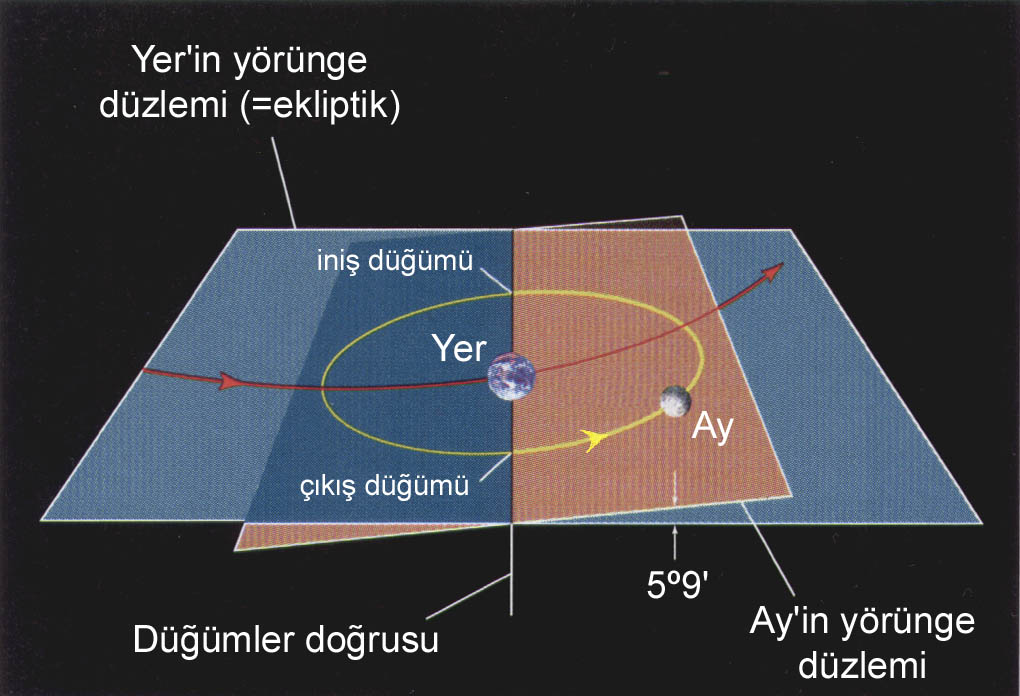 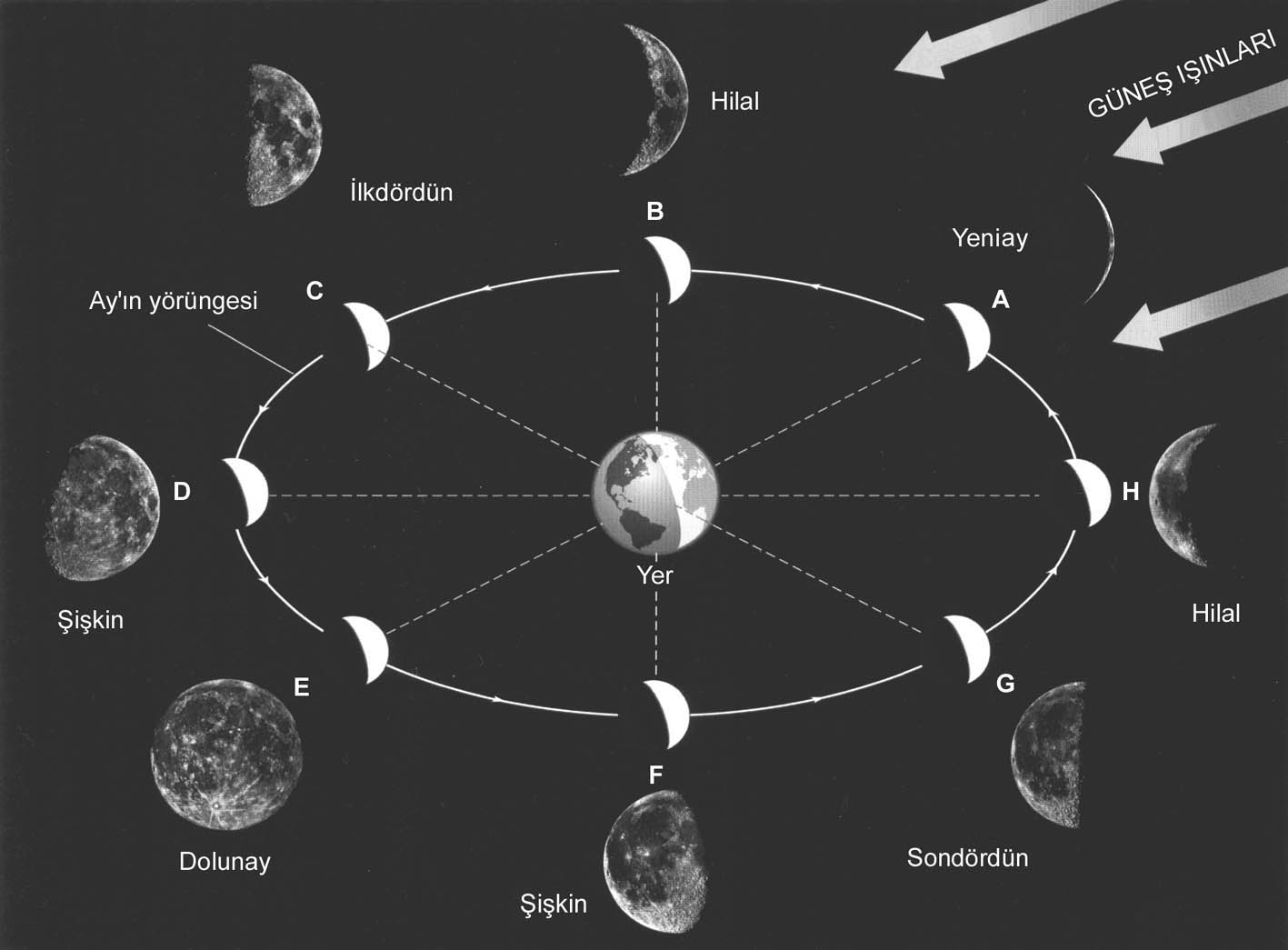 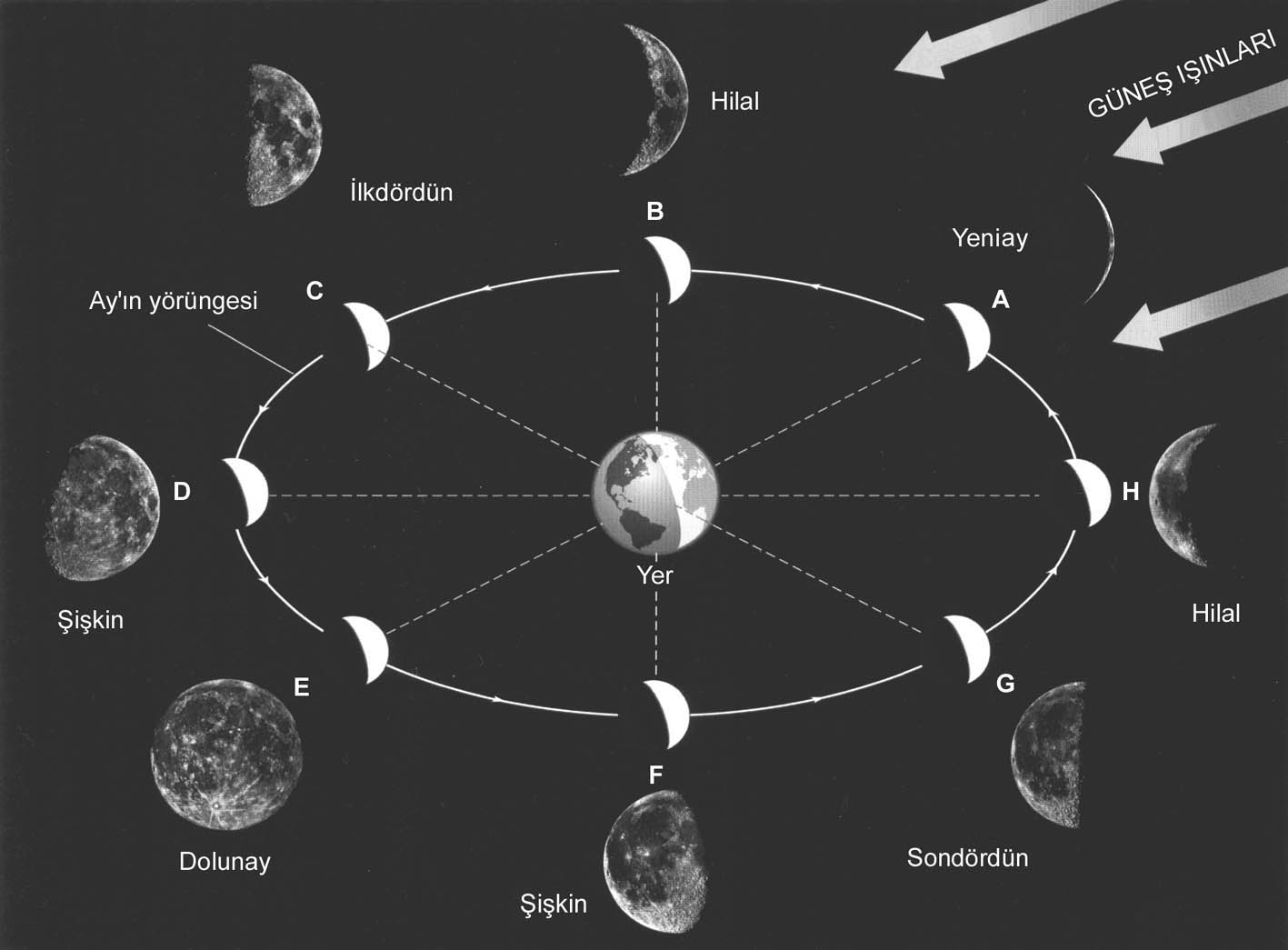 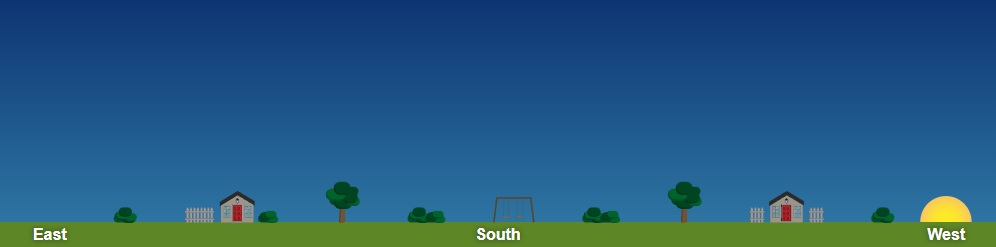 A
UA=0o
Yeniay
B
Tam günbatımı anında!
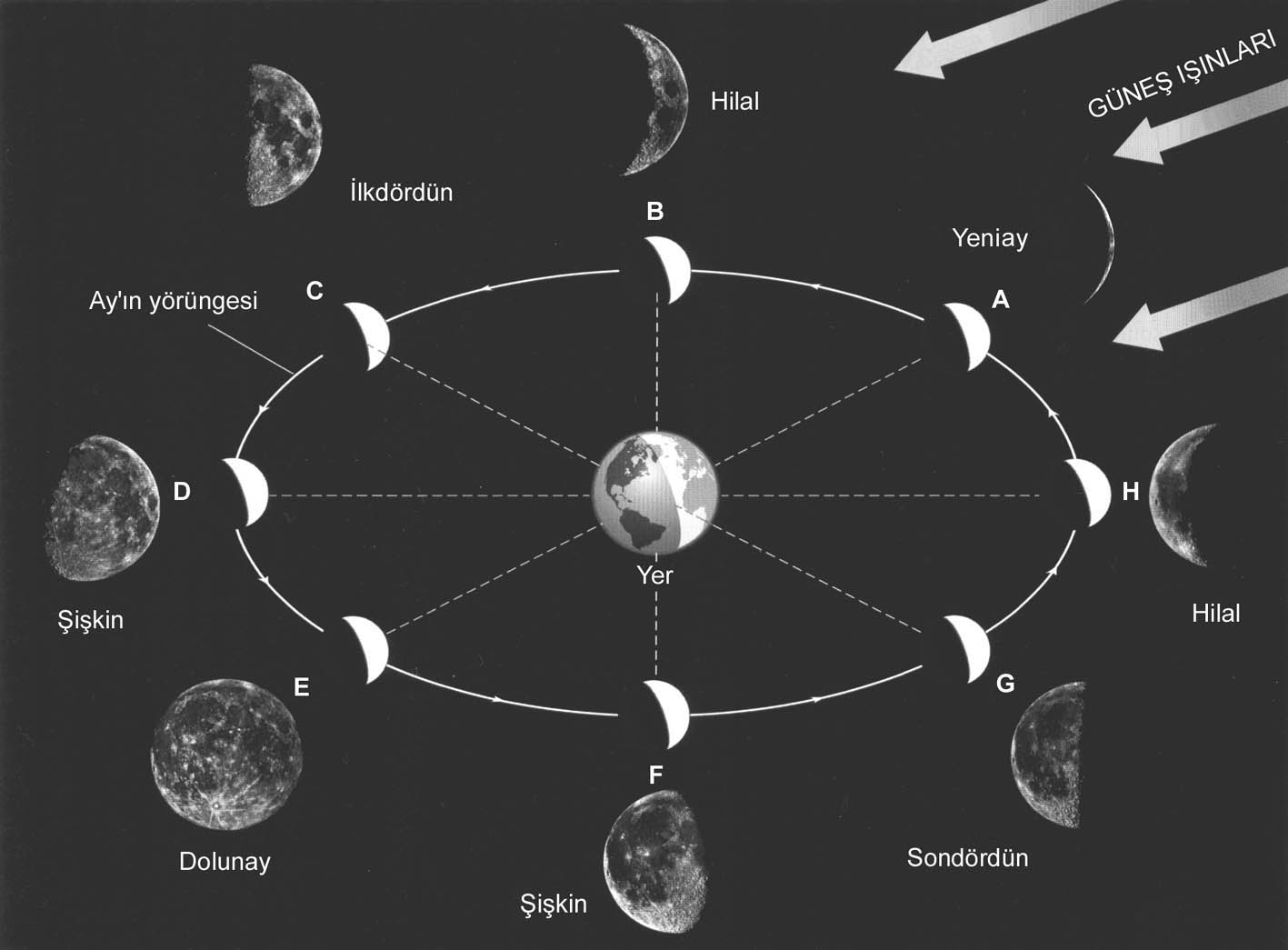 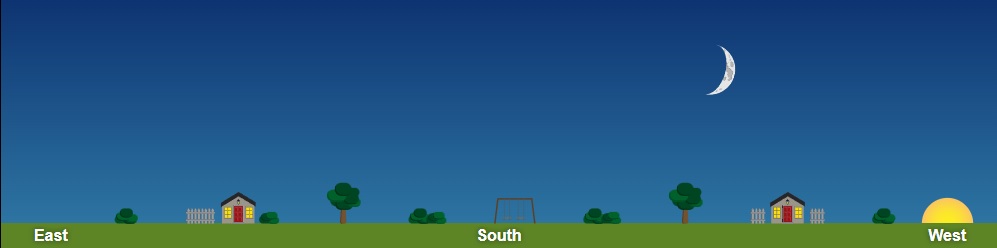 B
UA=45o
Hilal
GB
Tam günbatımı anında!
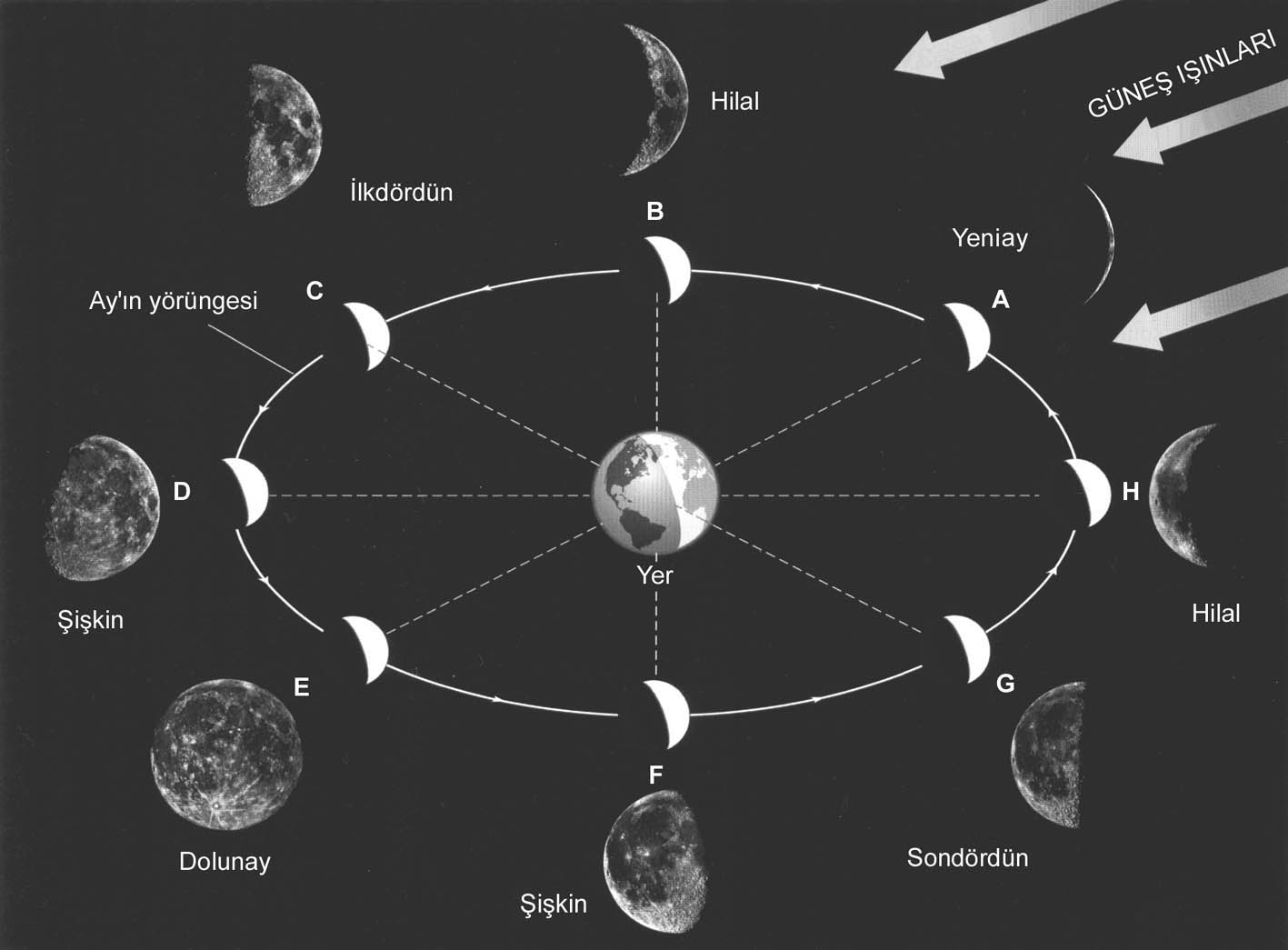 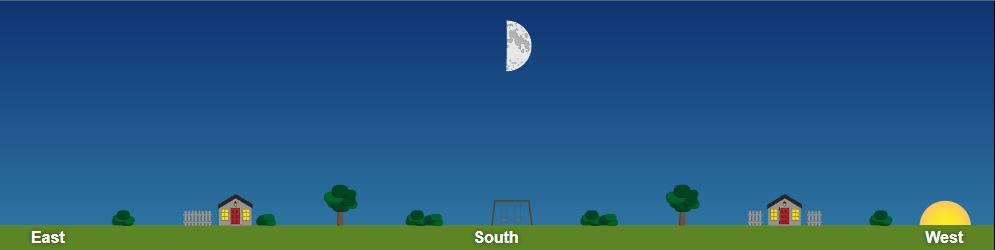 UA=90o
İlkdördün
G
C
Tam günbatımı anında!
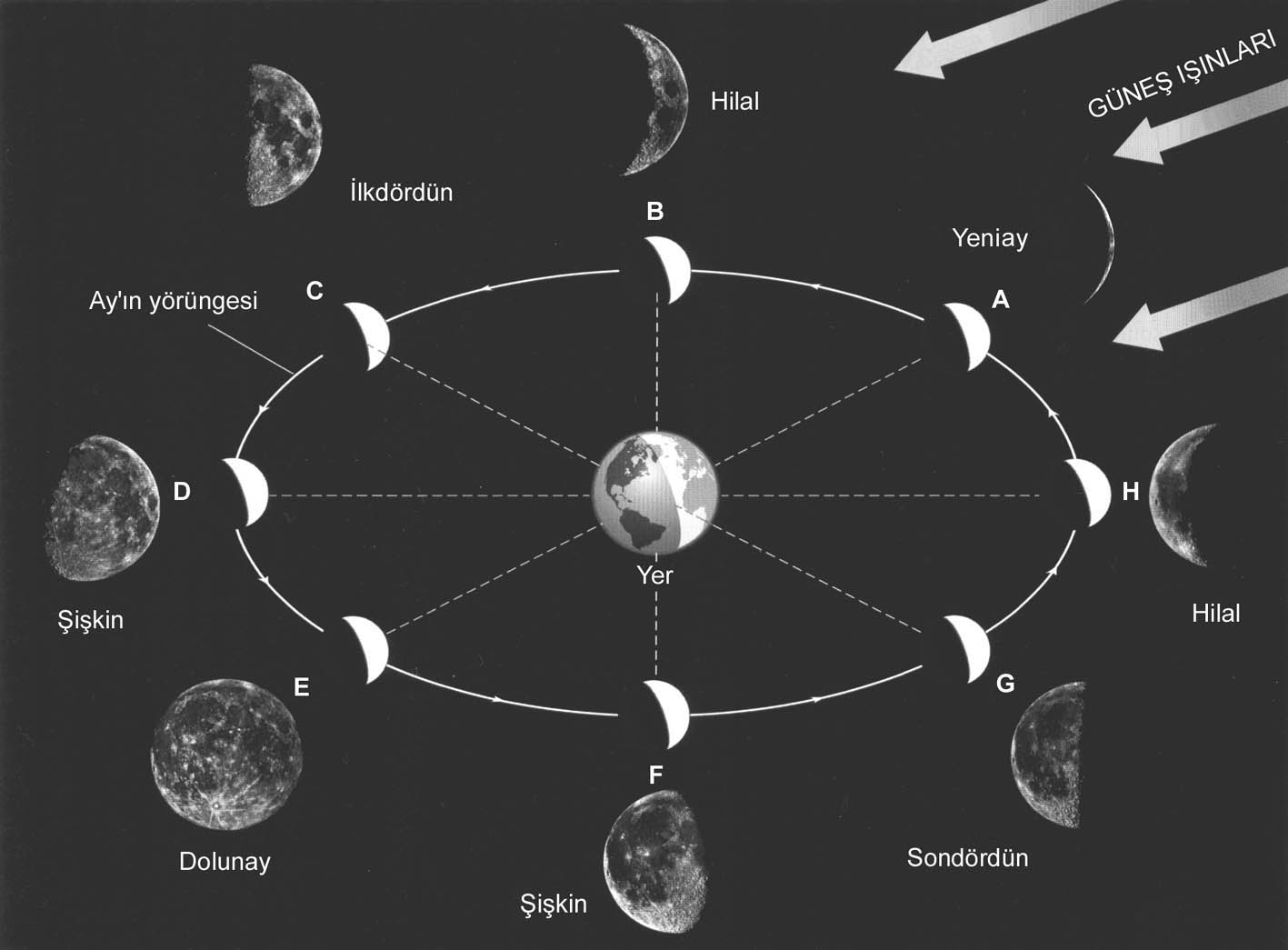 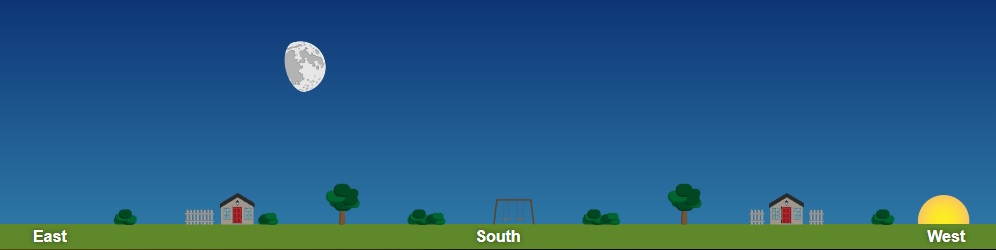 D
UA=135o
Şişkin-artan
GD
Tam günbatımı anında!
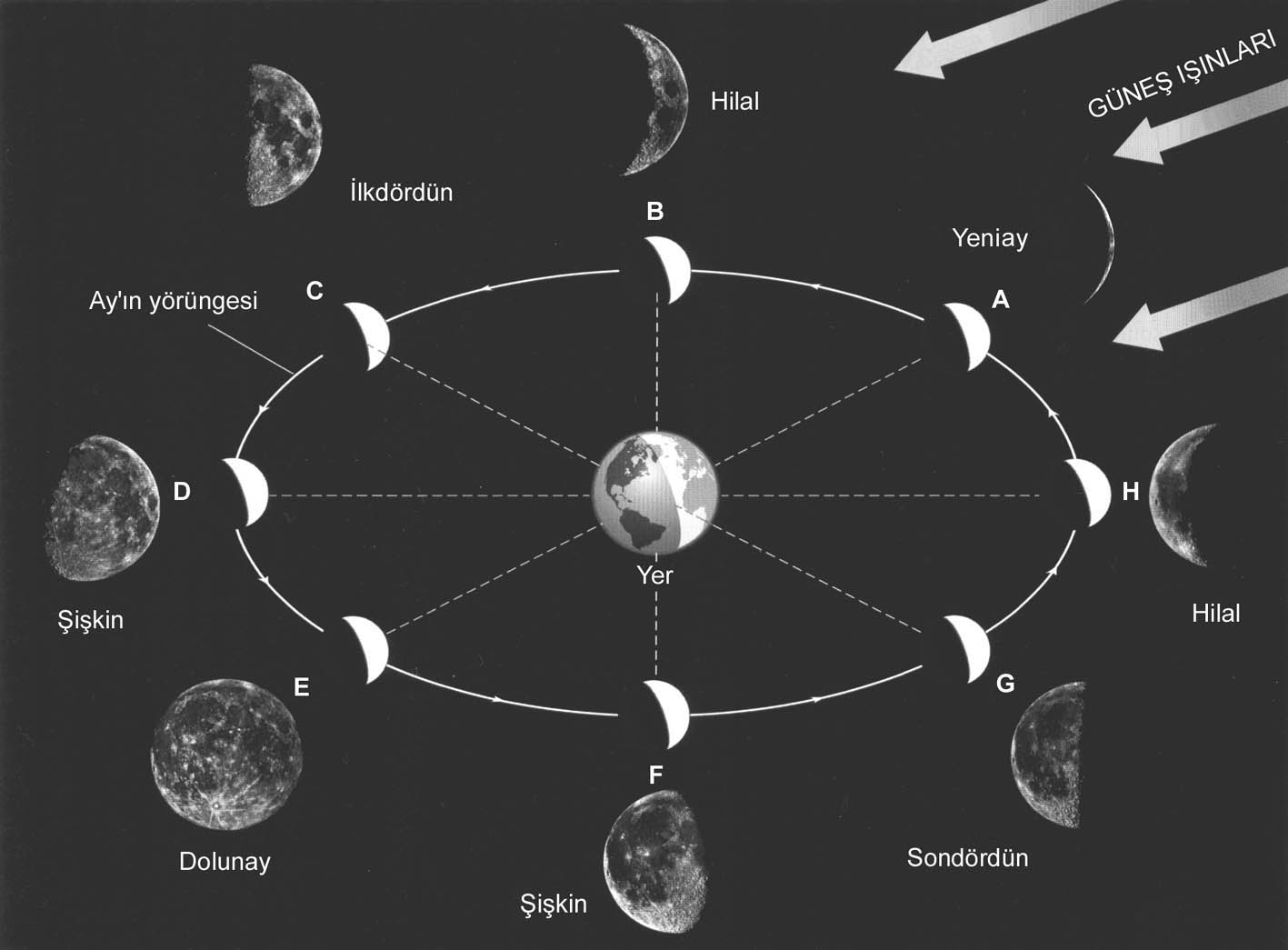 E
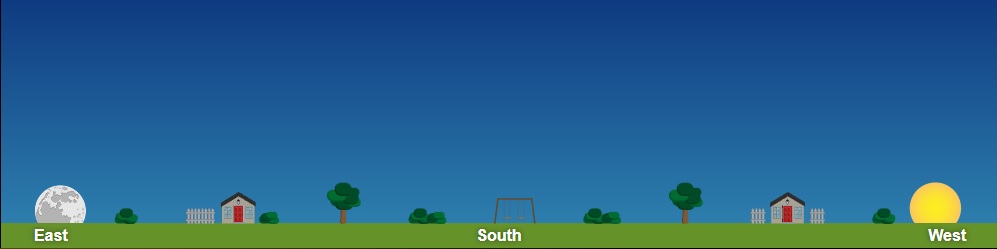 UA=180o
Dolunay
D
Tam günbatımı anında!
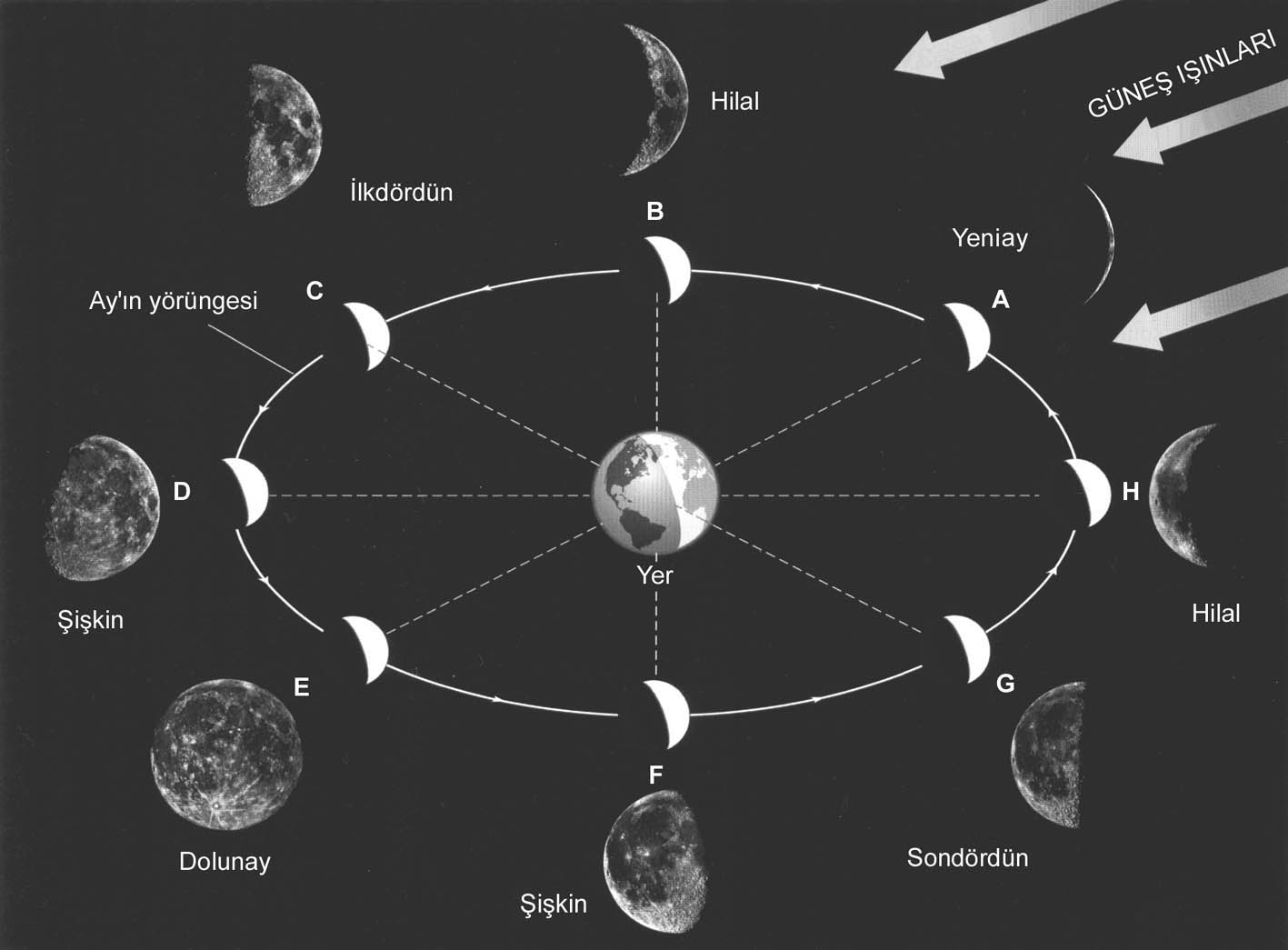 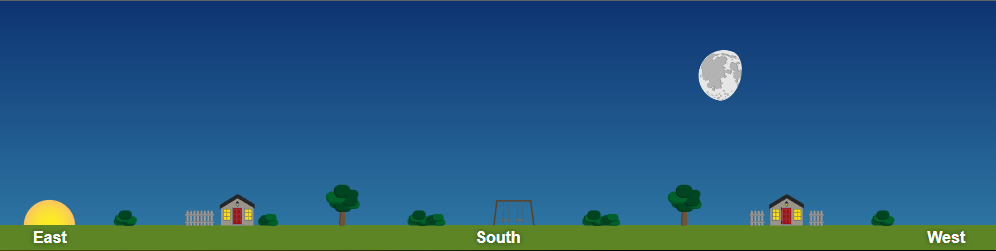 F
UA=225o
Şişkin-azalan
GB
Tam gündoğumu anında!
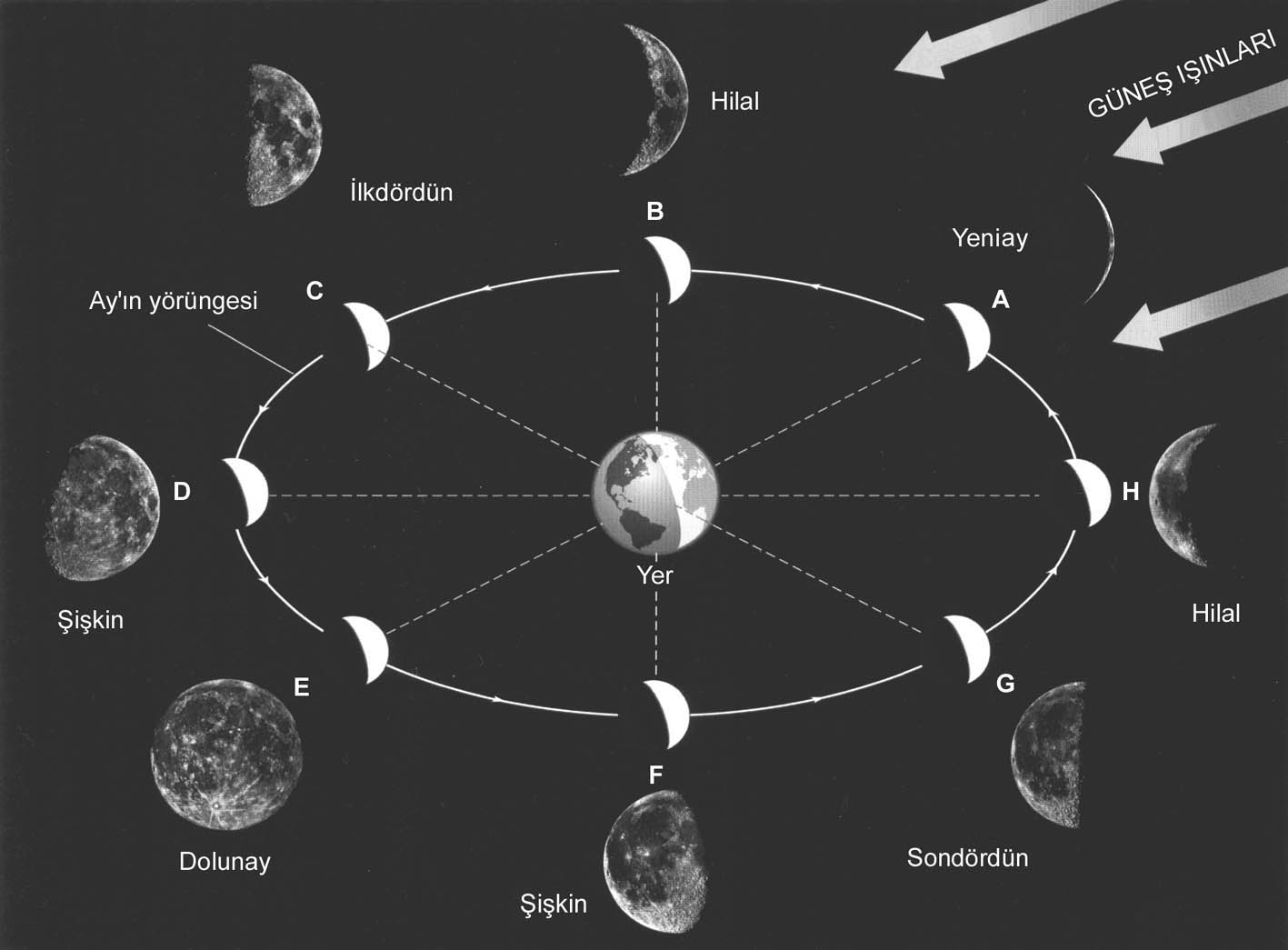 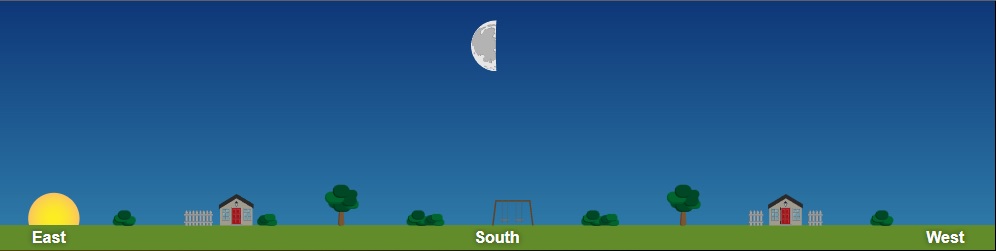 G
UA=270o
Sondördün
G
Tam gündoğumu anında!
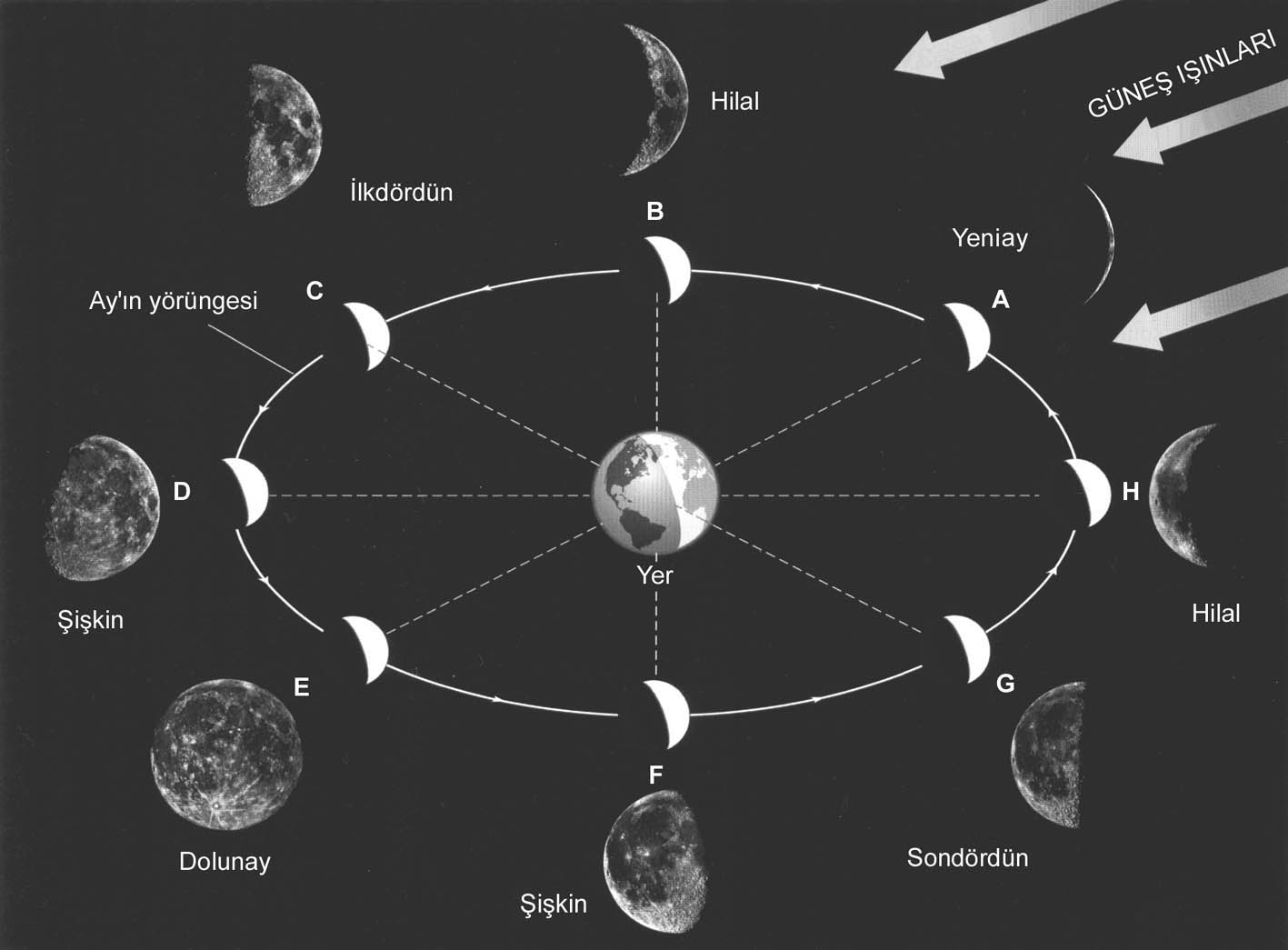 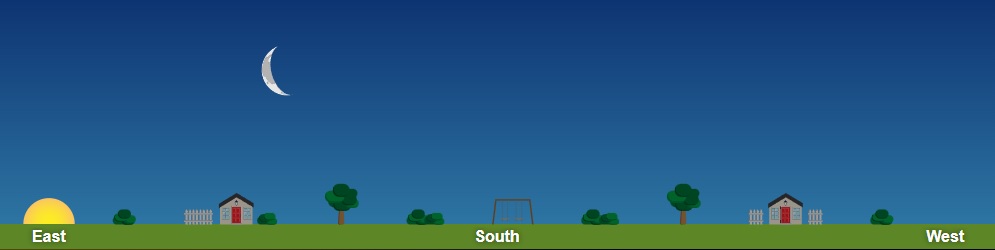 H
UA=315o
Son Hilal
GD
Tam gündoğumu anında!
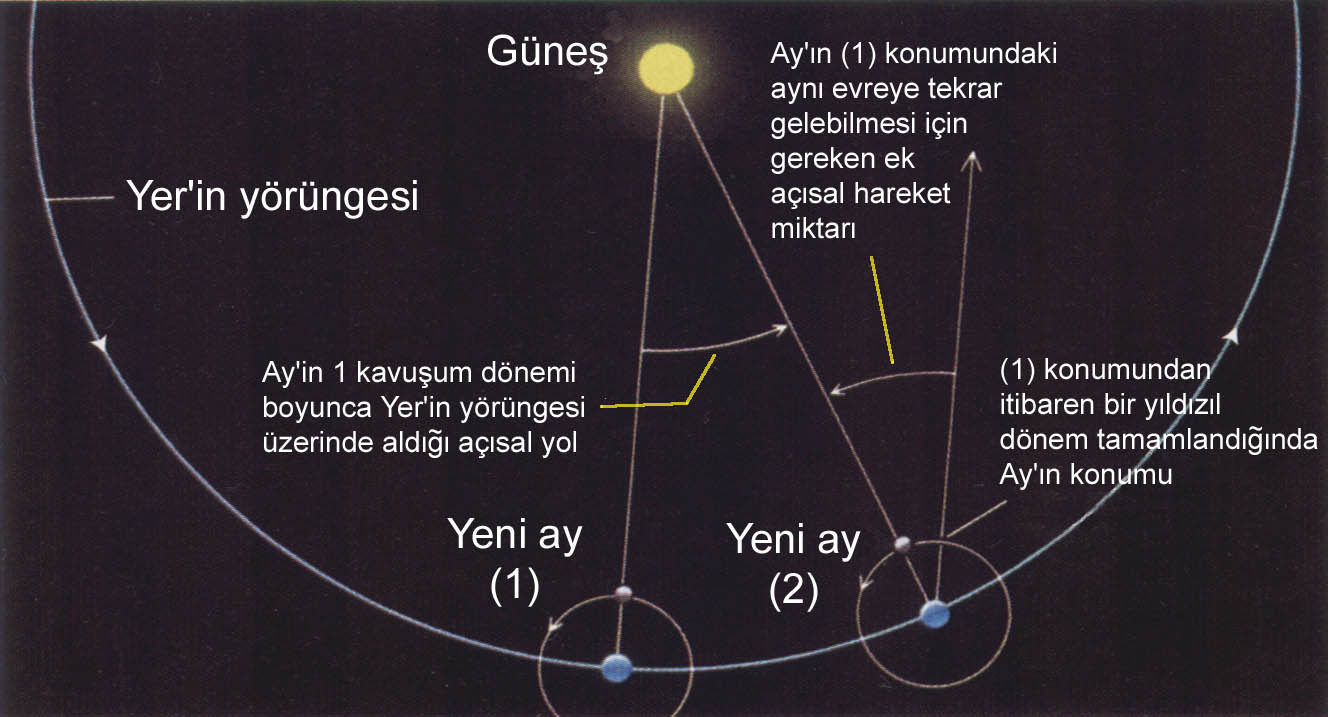 Ay yüzeyinin görünebilirlik
özellikleri
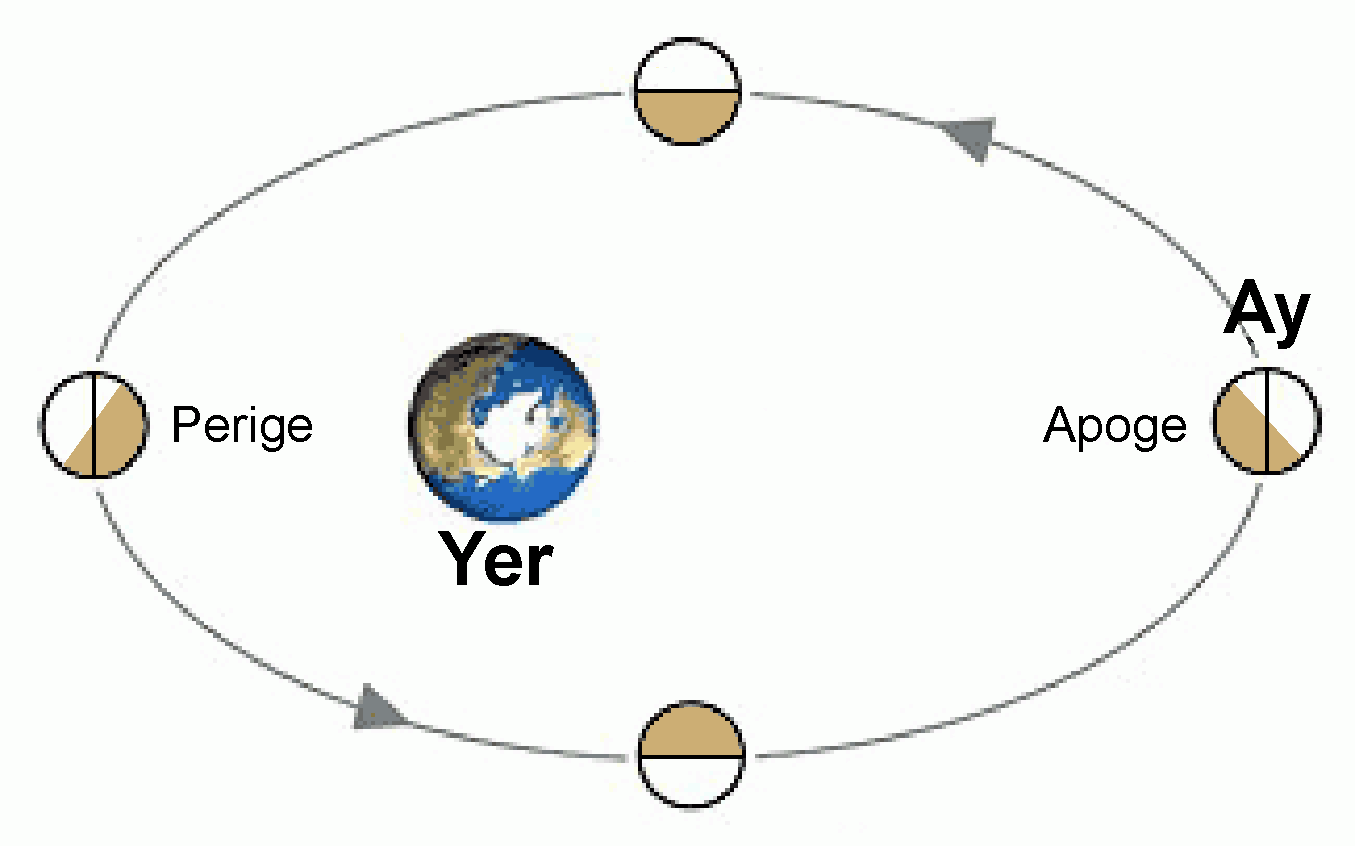 Ay yüzeyinin görünebilirlik
özellikleri
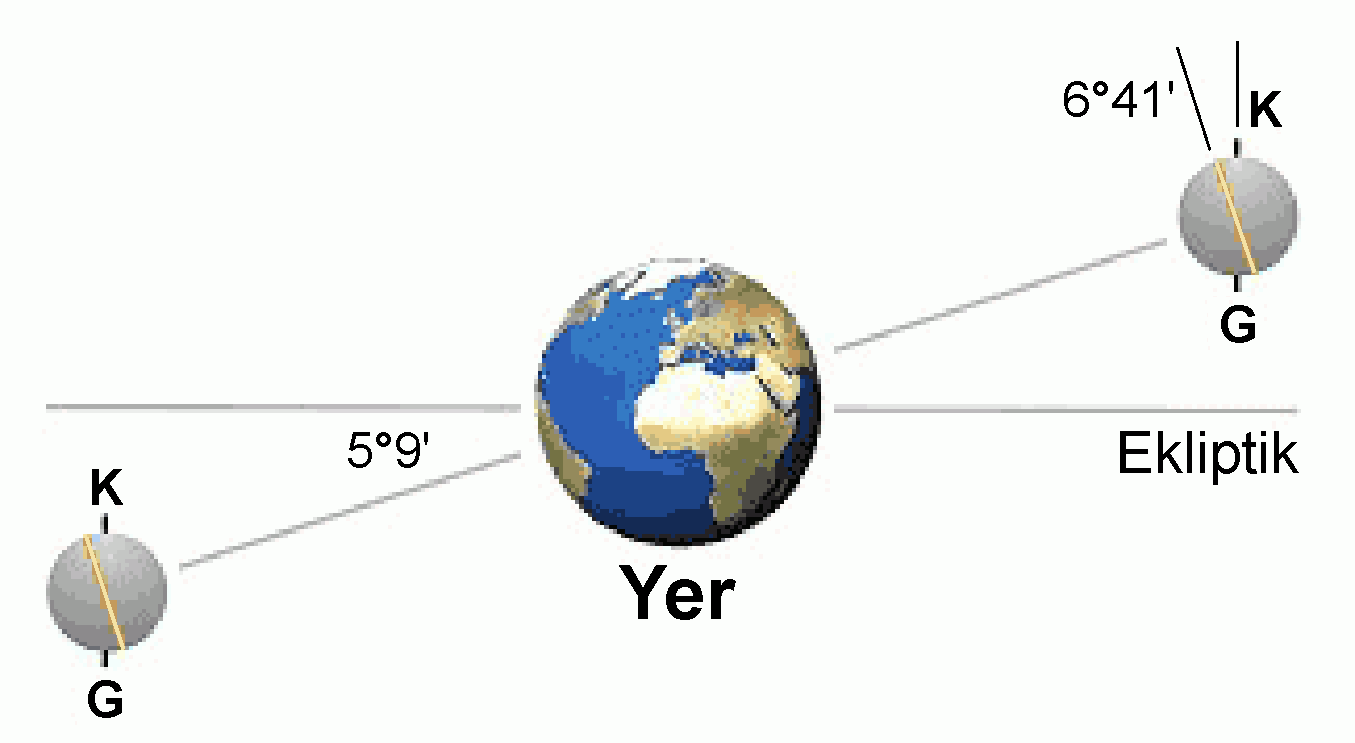 Bir yörünge dönemi boyunca Ay’ın toplam yüzeyinin %59’unu görebiliyoruz: LİBRASYON
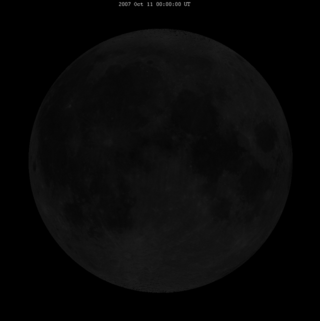 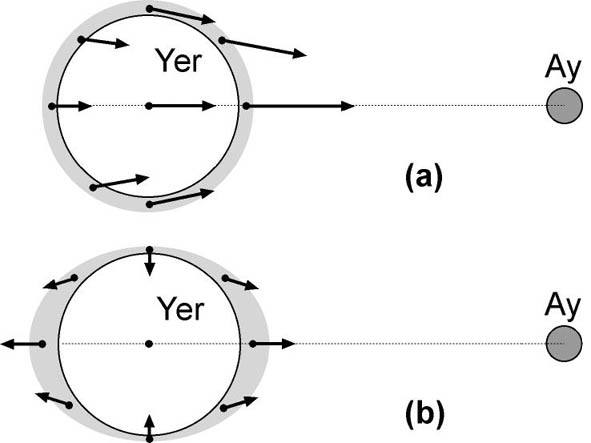 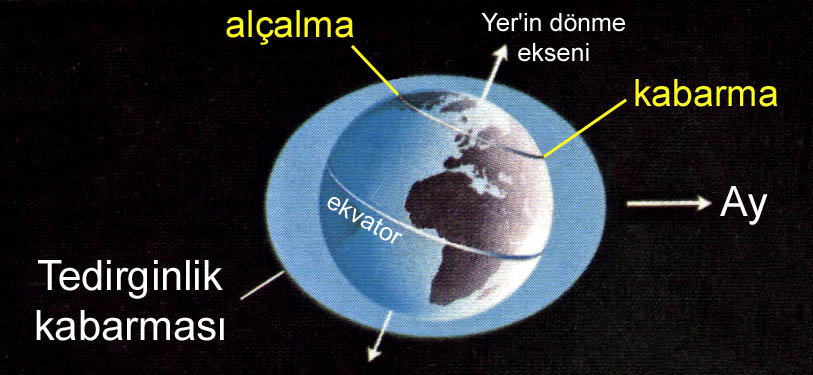 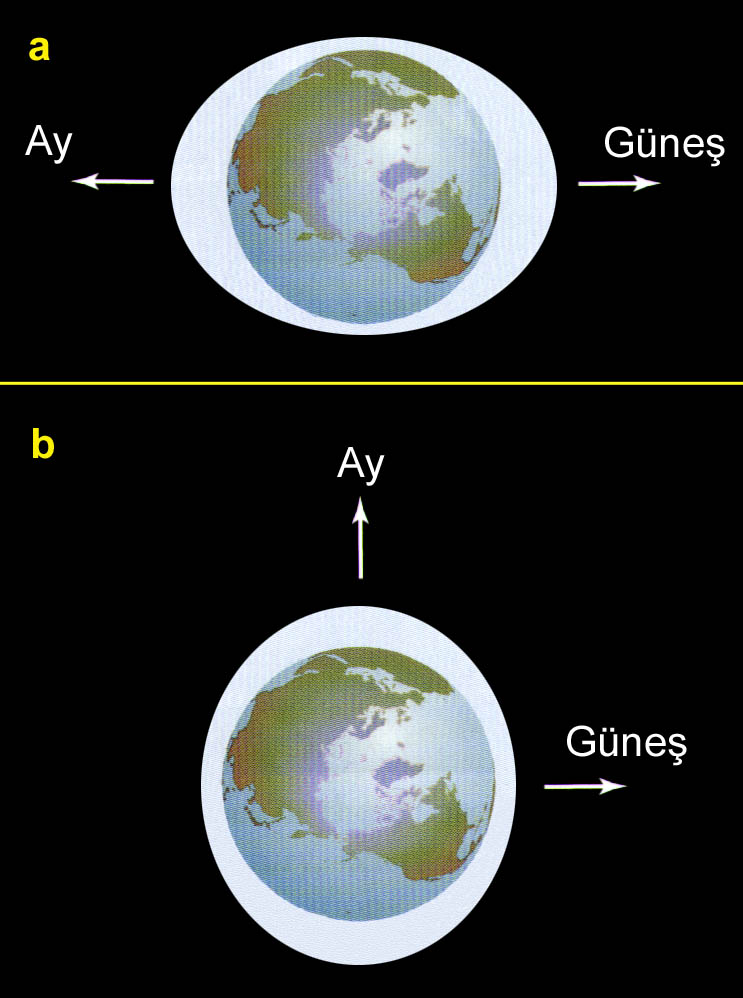 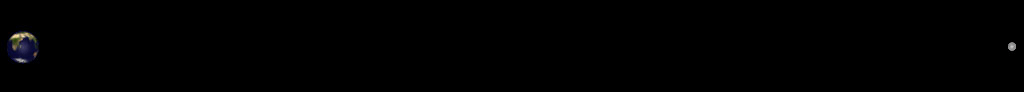 ~ 385,000 km
DÜNYA
AY
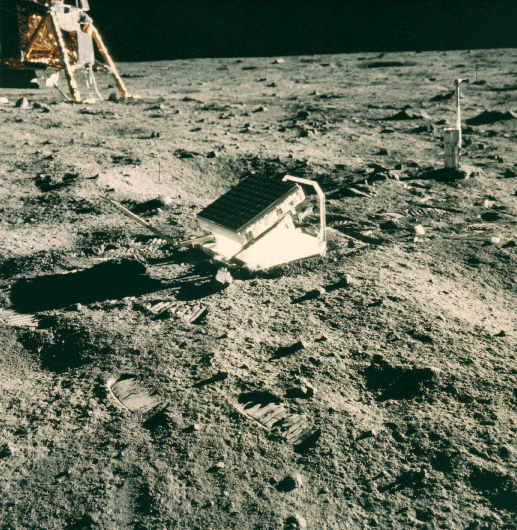 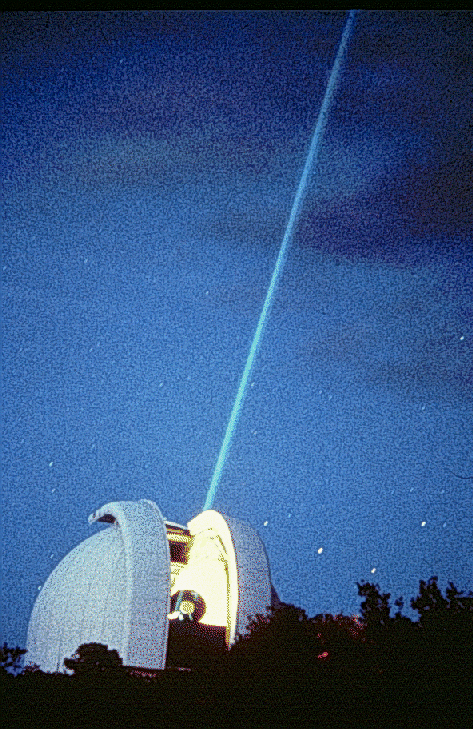 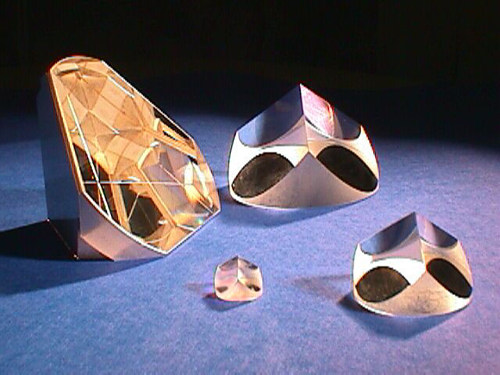 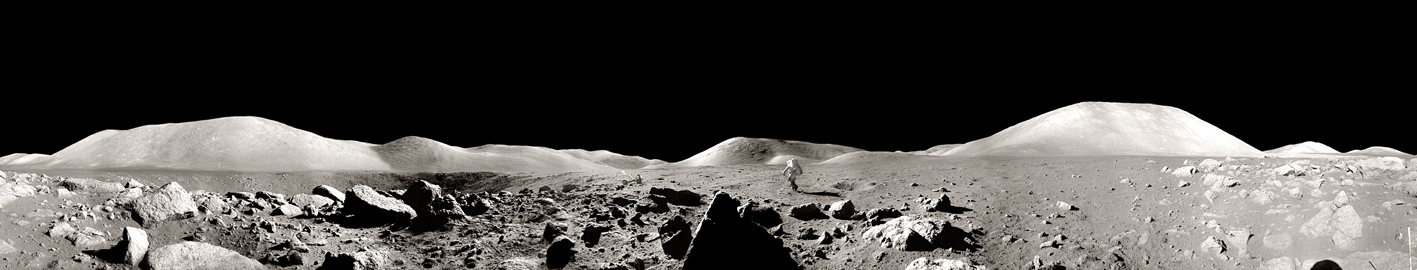 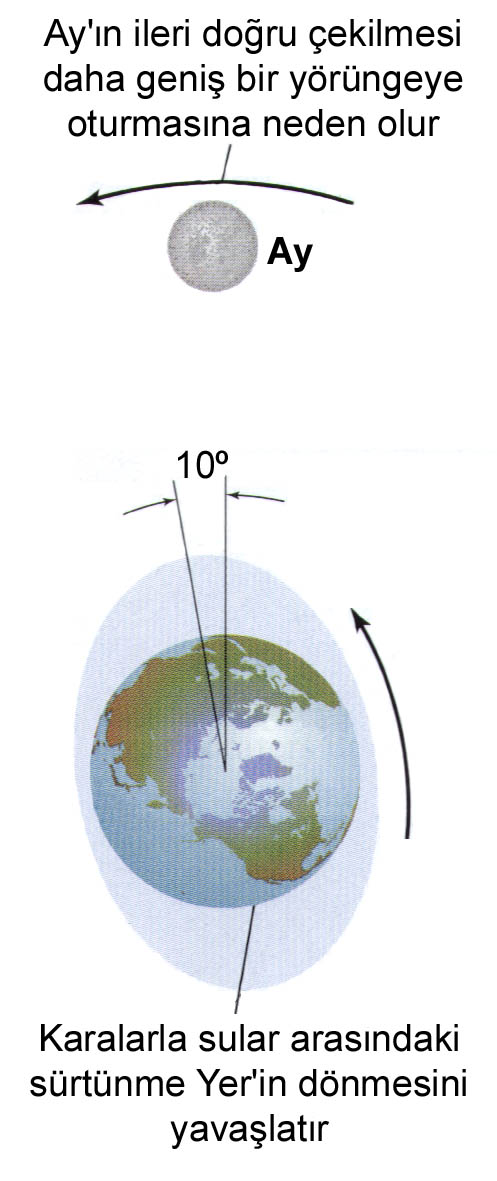 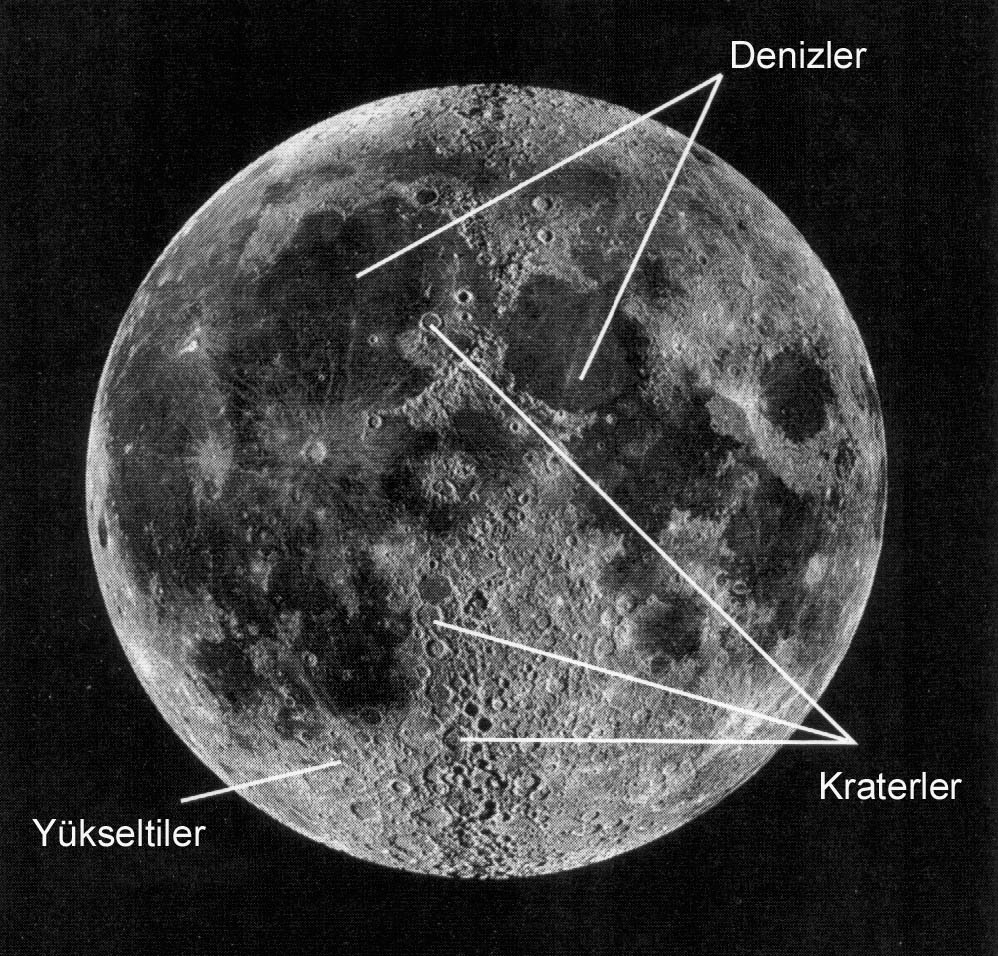 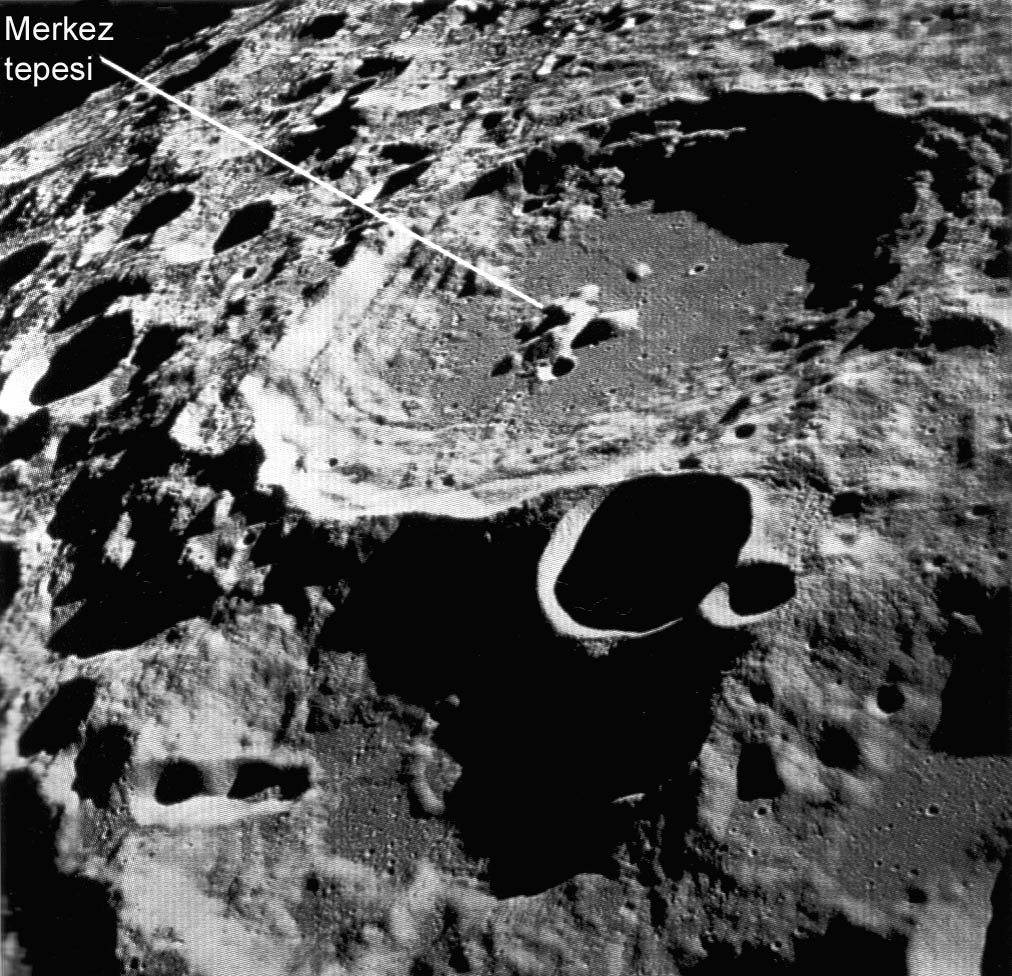 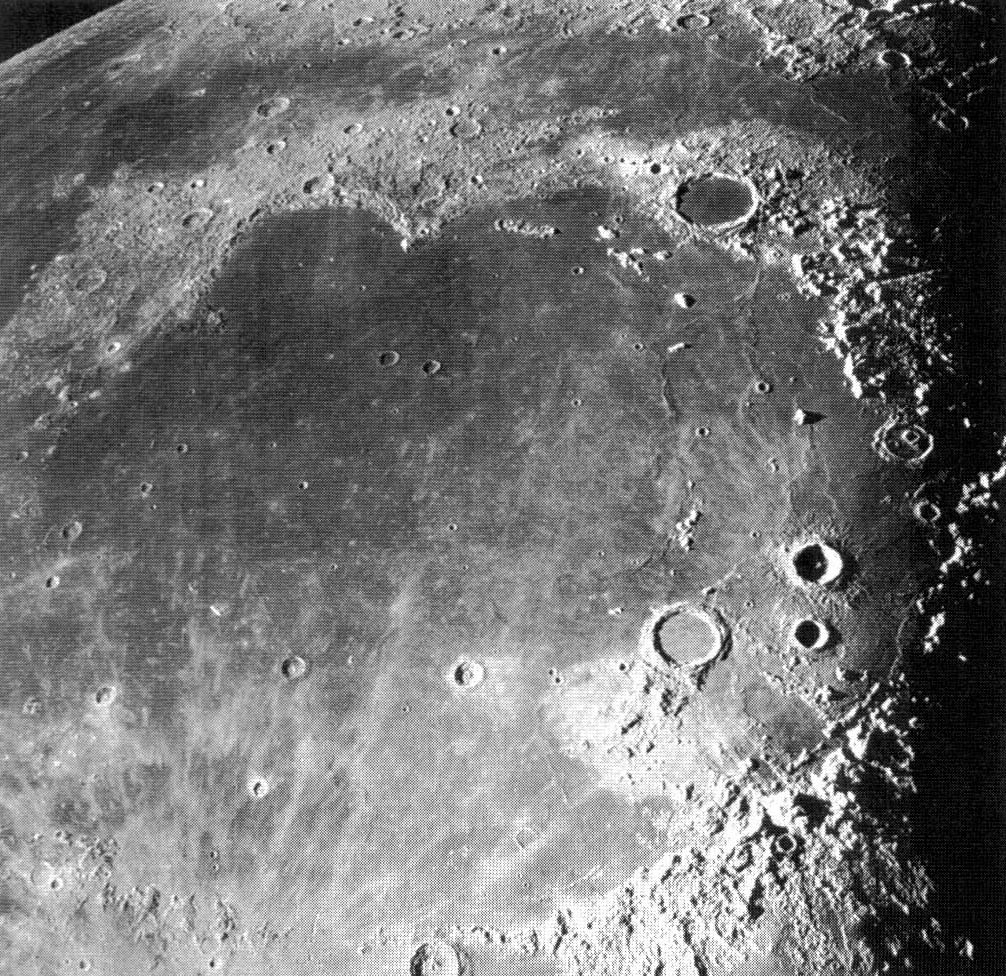 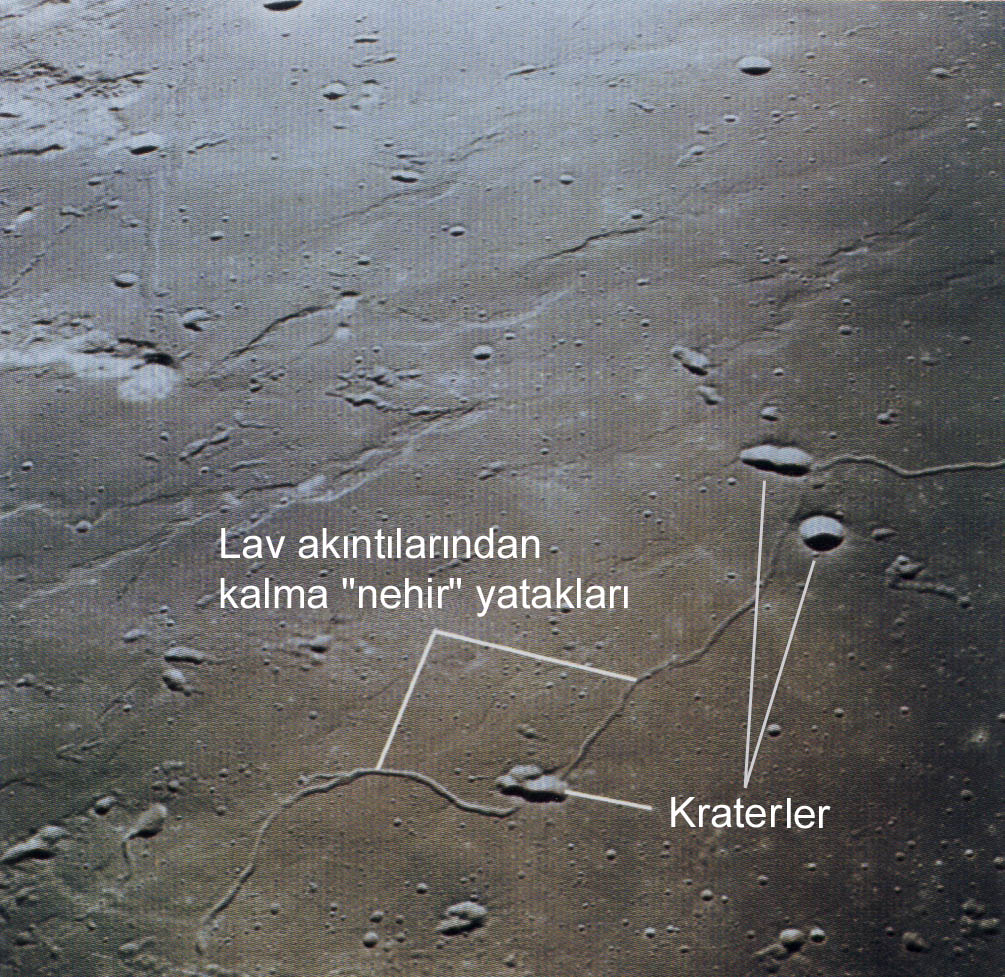 GENELLEME

“Yüzeyi çok sayıda krater ile kaplı bir gezegen veya uydunun yüzeyi yaşlıdır, belirgin bir atmosferi yoktur ve jeolojik olarak aktif değildir”
1959        RUS   3 adet  LUNA
1960       ABD               RANGER
1966-67  ABD   5 adet  LUNAR ORBITER
1966-67  RUS               LUNA
1966-68  ABD   5 adet  SURVEYOR
20 Temmuz 1969  ABD   APOLLO-11
İnsanlı İnişler:    ABD   APOLLO 12, 14, 15, 16, 17
İnsansız İnişler:     RUS      LUNA  9 – 24
                              ABD      SURVEYOR  1 - 5
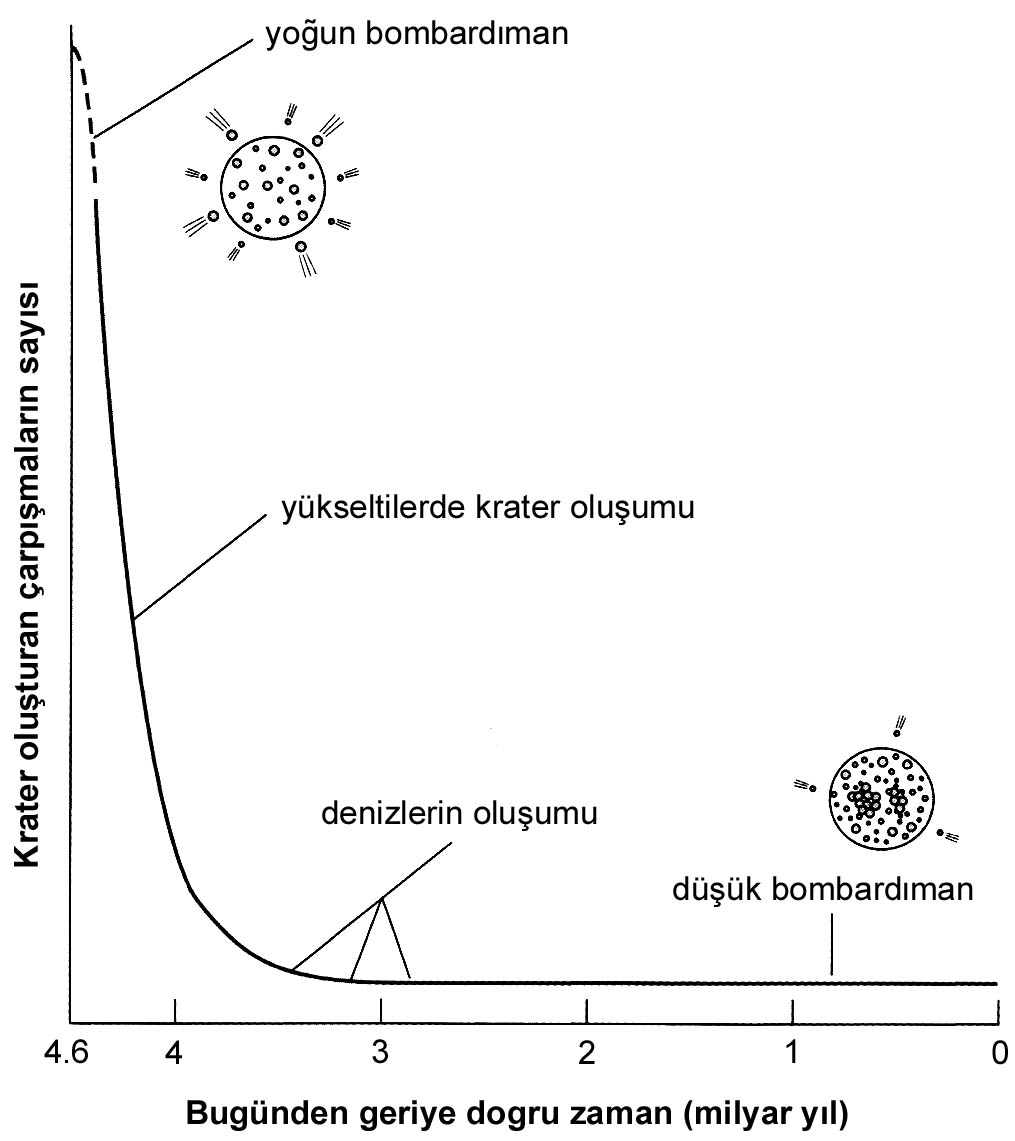 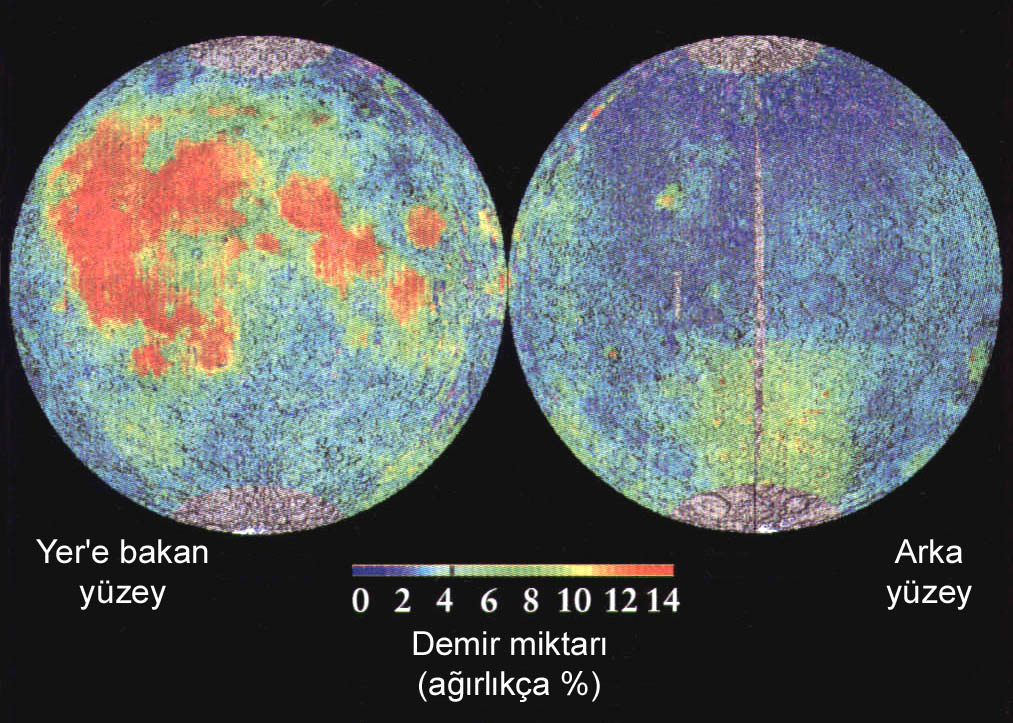 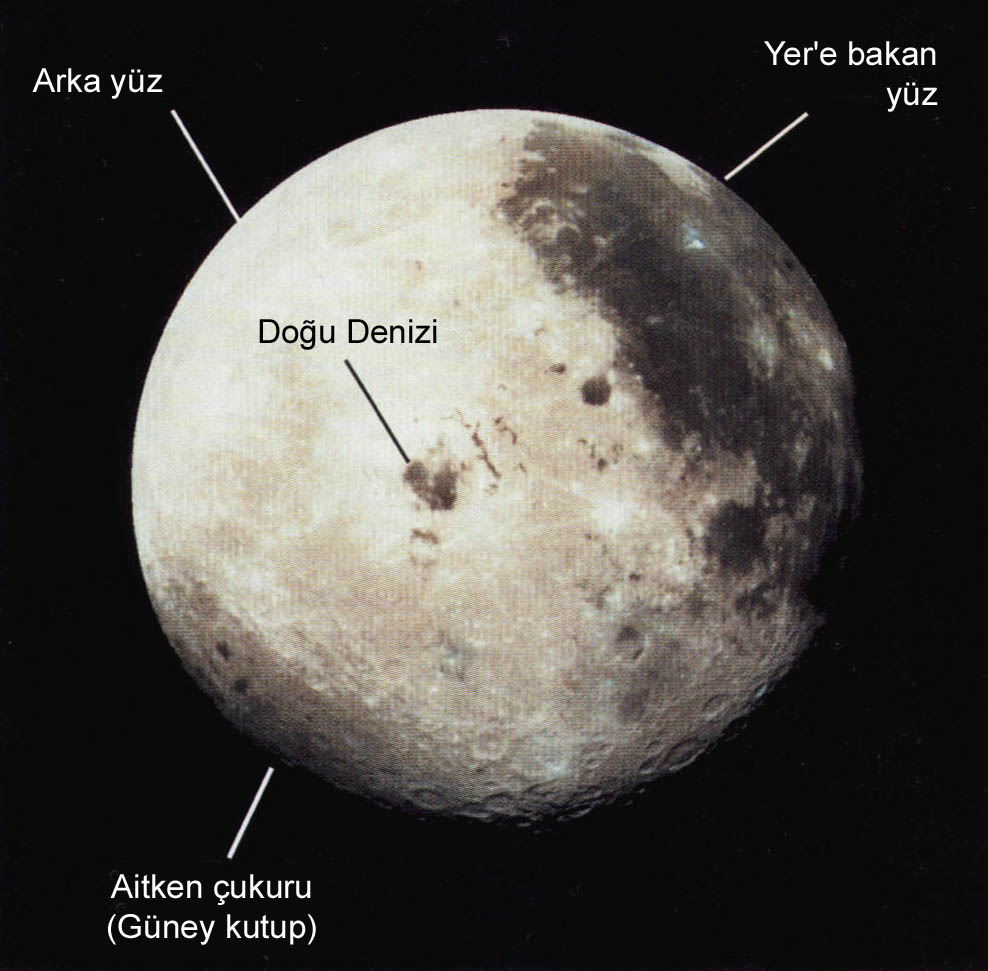 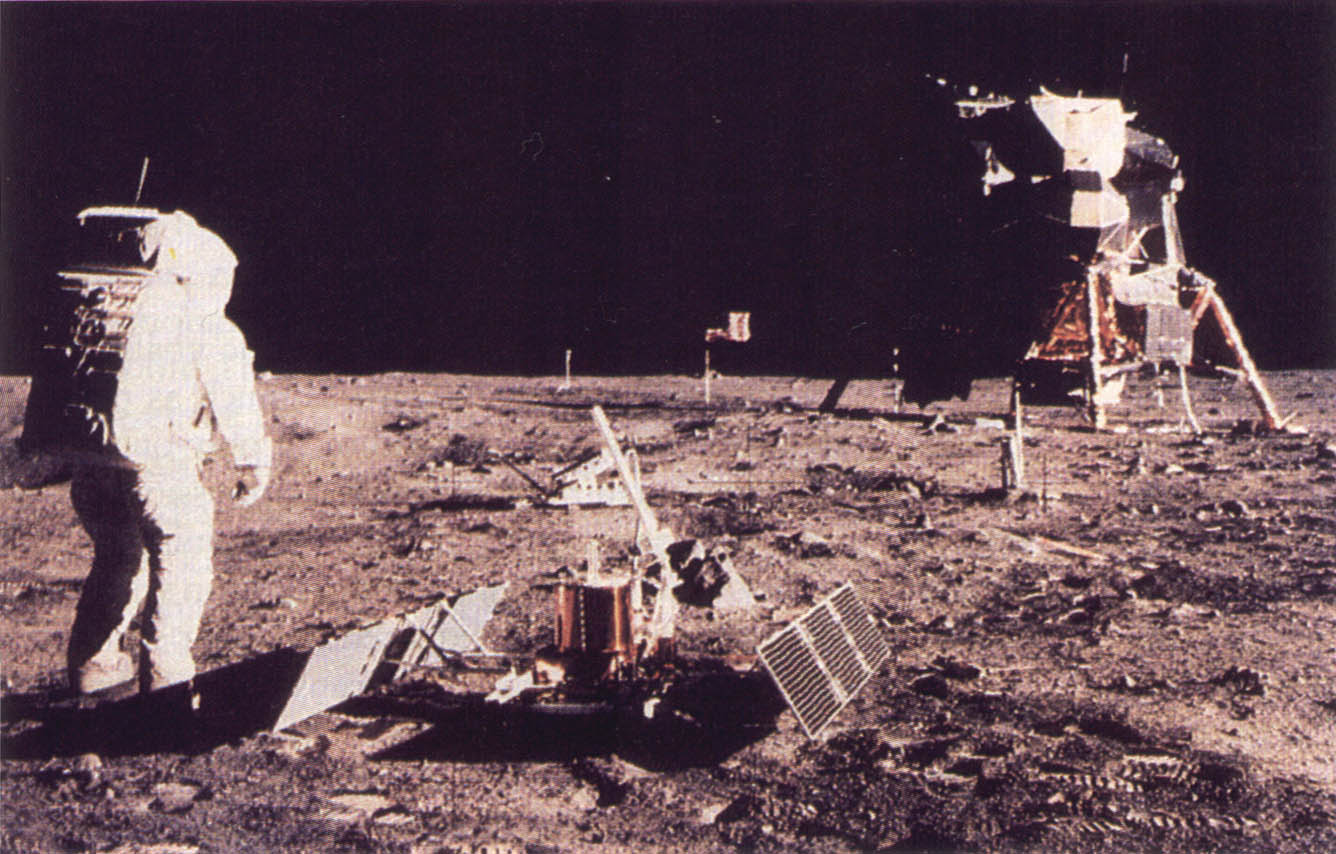 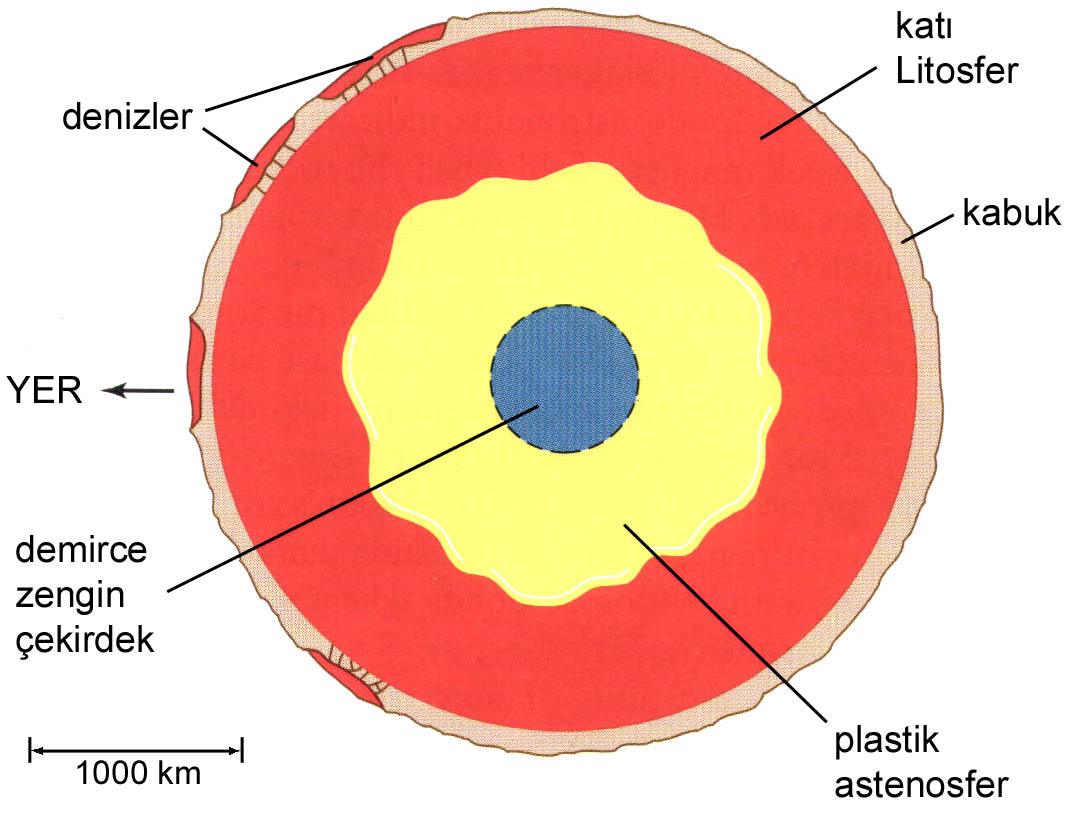 GENELLEME - 2

“Bir gezegen veya uydu ne kadar küçük boyutlu ise o derece daha az iç ısıya sahip olacak ve daha hızlı katılaşacaktır. Bunun sonucu olarak yüzeyinde daha az jeolojik aktivite gösterecektir.”
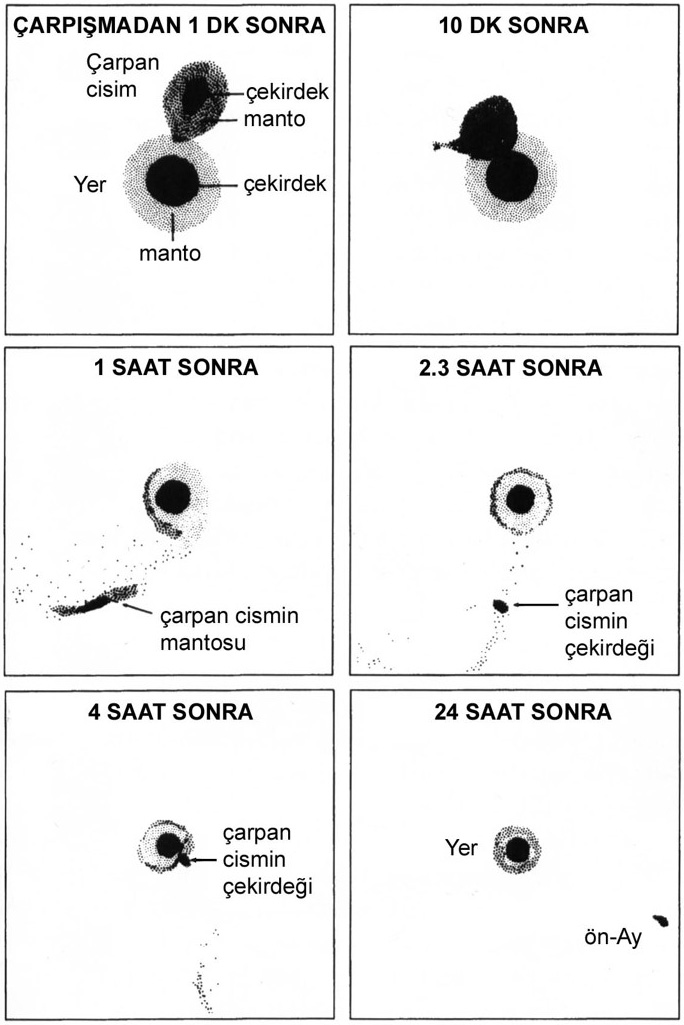 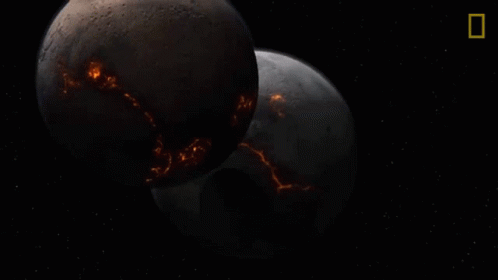 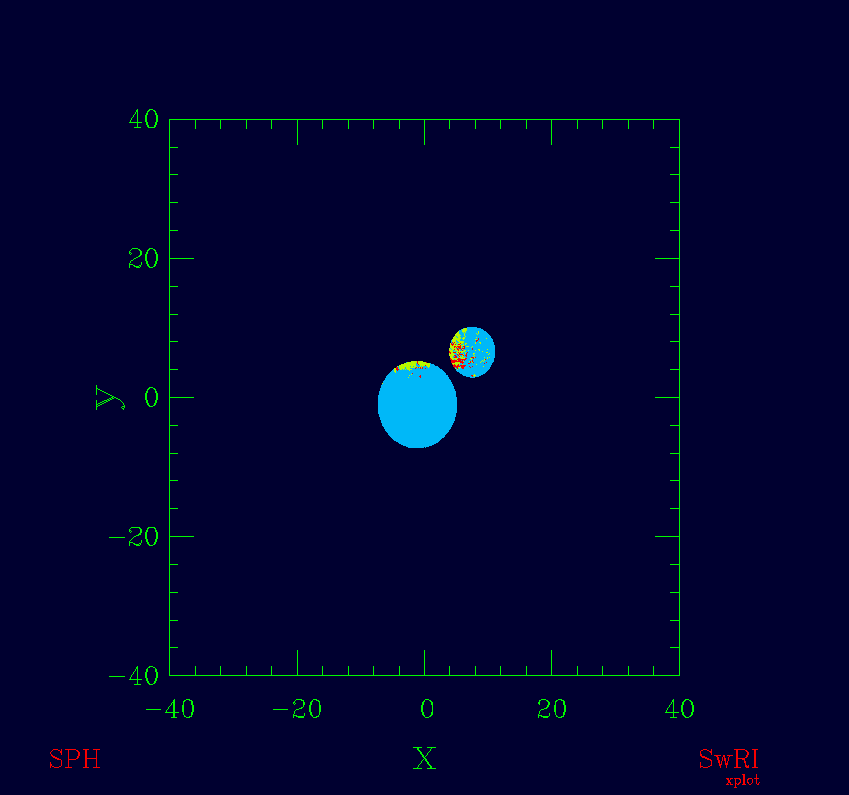